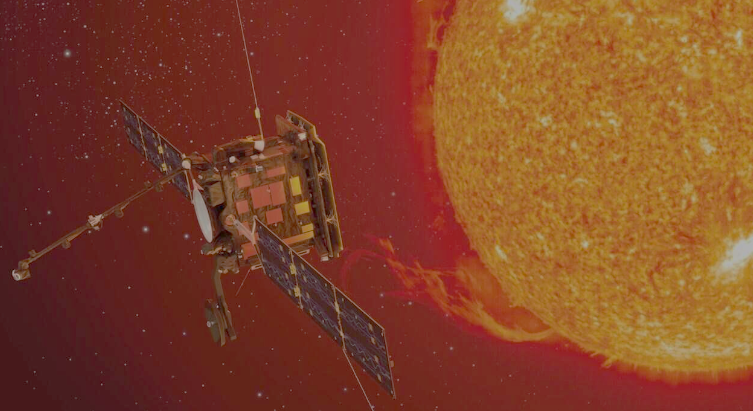 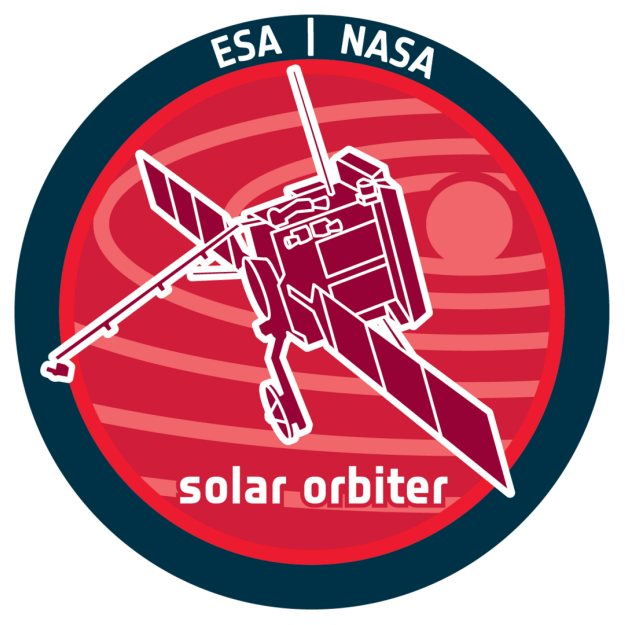 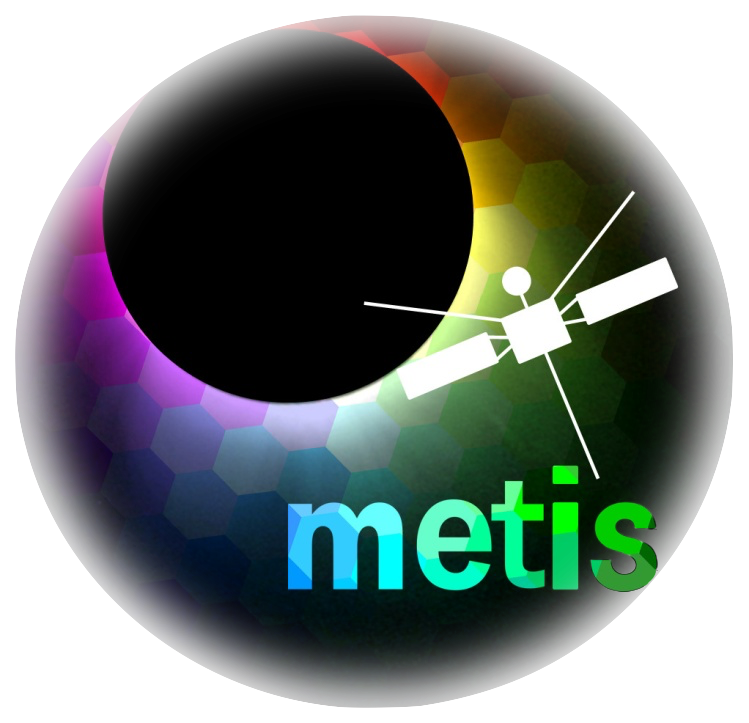 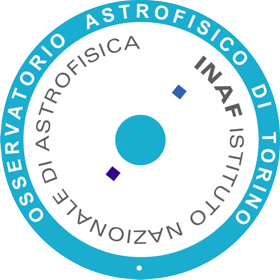 Evolution of the streamer belt and magnetic field topology in the middle corona: the Metis coronagraph point of view (work in progress)
F. Frascella1,2, S. Fineschi1, R. Susino1 and Metis Team
9th Metis Workshop, Catania
24-26/01/24
1 INAF, OATo
2Univ. Turin
Introduction
Global evolution of the streamer belt & Magnetic topology for channeling solar wind

The high spatio-temporal resolution of the Metis coronagraph allows us to monitor the longer-term evolution and thus address the physics and evolution of the large-scale corona in response to the evolution of the magnetic field of the Sun

Metis can outline the magnetic features of the solar atmosphere based on polarised visible light (VL-pB) images, and trace the regions where the coronal magnetic field is open/closed

These observations are also crucial to the assessment of the role of magnetic topology in regulating the solar wind speed and properties and thus to test alternative hypotheses on the origin and sources of the fast and slow wind.
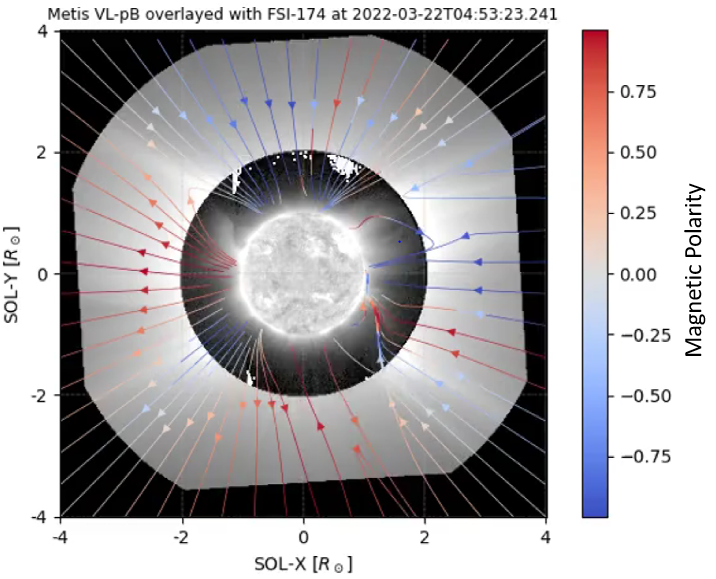 Metis VL-pB & LASCO/C2 WL comparison
An example: 4st perihelion
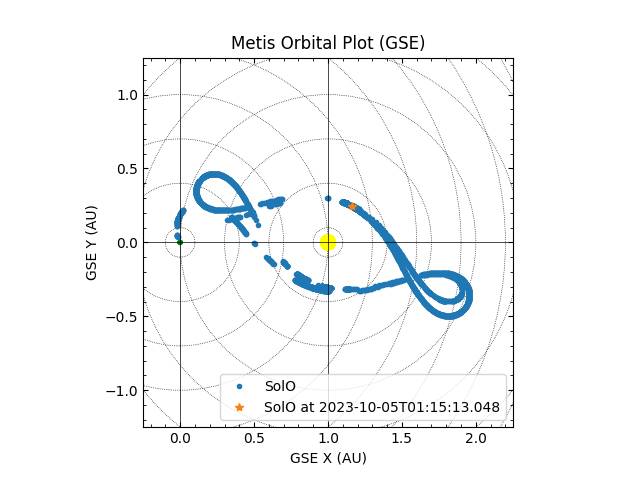 Possibility of 3D reconstruction of CME events in LASCO/Metis quadrature

Metis VL-pB intensity shows variability due to orbit phase
Metis VL-pB intensity variability
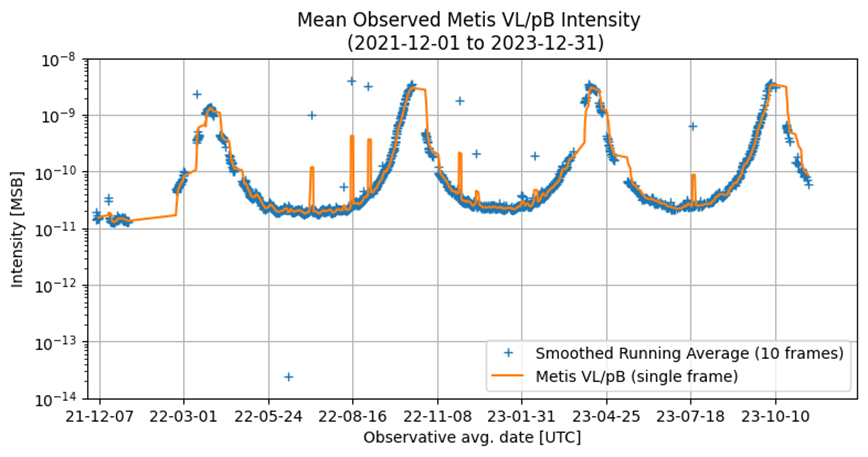 Remote Sensing Windows (Near Perihelia)
	Corrupted FITS/Debris
	Synoptic Observation
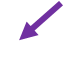 Metis VL-pB intensity variability (polar regions)
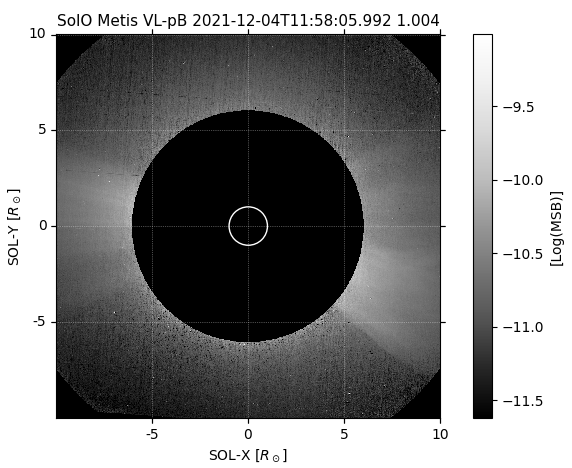 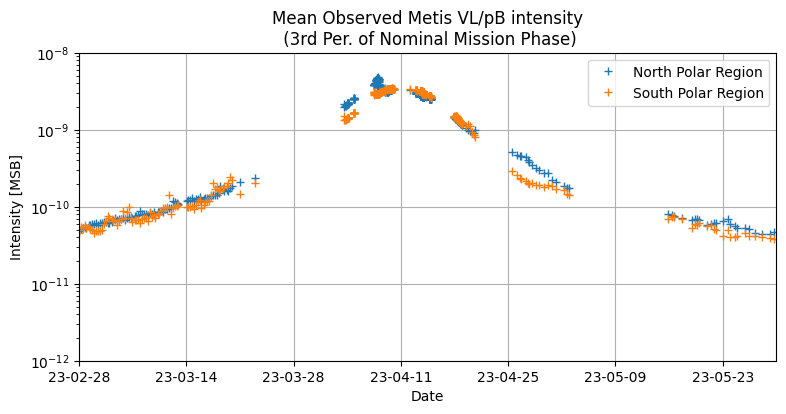 Post-processing
Streamer belt evolution
Sub-set selection:
One image every 6 hour (>0.35 AU)
Every image near perihelia RSW (<0.35 AU)
Standardisation:
Rotating (North Up)
Re-centering w.r.t. sun center
Fixing the plate scale so that Rsun = 50 pix
Fixing the Field of View (FoV) to 10 Rsun
Data Filtration via NRGF (Morgan + 2006)
Time-lapse generation for the NMP (1° Dec 21  end of 2023)

Coronal topology
Overplot MAS fieldline and compute polarity
VL-pB streamer belt evolution
Coronal Magnetic Topology with PSI-MAS Model
1st perihelion
PSI-MAS (Magneto-hydro Alg. Around a Sphere):
Resistive force-free MHD model
Used from late 90s for eclipses/Whole Sun Month  (Lionello+ 2009)
Steady Corona

Data range: 1° NMP perihelium (22 Apr 2022  29 Apr 2022)

Fieldlines related to steady-coronal structures (streamers, CHs etc.) but transients are not descripted by PSI-MAS
Magnetic Polarity
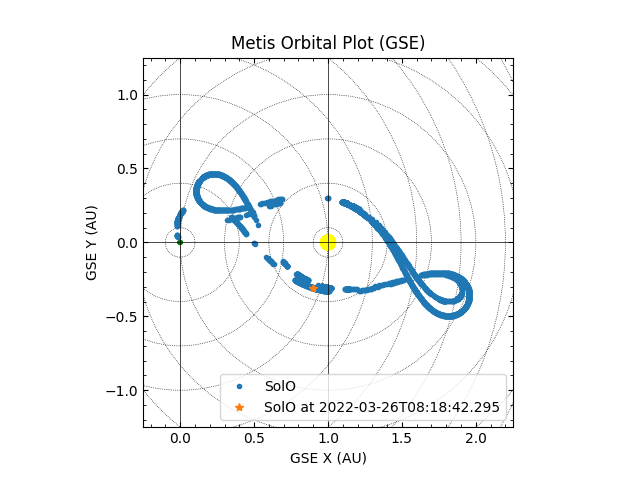 Comparison Metis pB/Simulated pB/Bmag (in PoS)
Early results & further directions
The VL-pB subset shows a high brightness variability, due to both the orbital phase and increasing solar activity

Streamer belt moves mid-to-high latitudes

Increase in transients phenomena

Good qualitative match between PSI-MAS fieldlines and the quasi-steady corona topology
Comparison with other model (PSFF) and with other coronagraphs (e.g. LASCO, STEREO-A/COR2)

Further study on possible Bmag/pB anticorrelation in the middle corona 

Bmag in shock CME

Investigating the differences in the intensity of the two polar regions
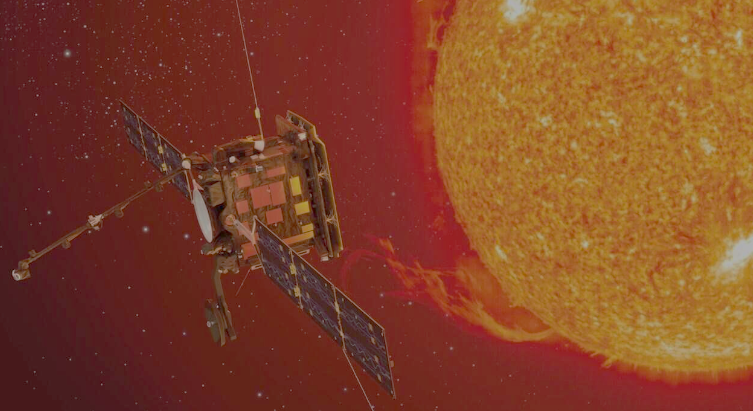 Thanks for the attention
11